Окружающий природный мир.
«Зима».
Аракелян Гоар Спартаковна.
Государственное бюджетное учреждение  Калининградской области общеобразовательная организация для обучающихся, воспитанников с ограниченными возможностями здоровья 
 «Школа – интернат № 1»
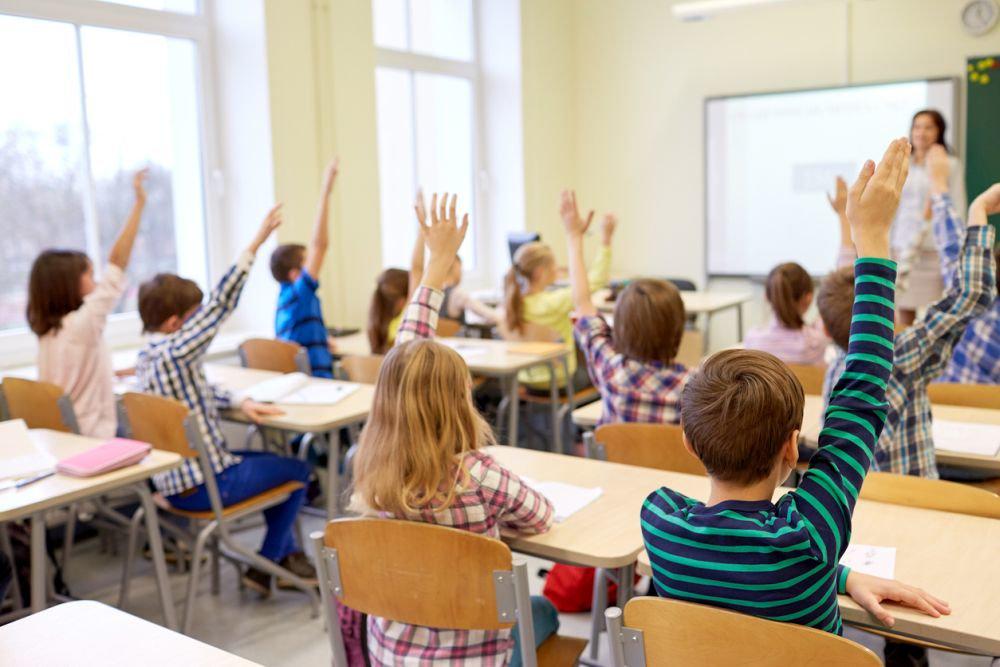 Громко прозвенел звонок,

Начинается урок.

Наши ушки на макушке, 

Глазки широко открыты,

Слушаем, запоминаем,

Ни минуты не теряем!
Загадка
Лес укрыла одеялом,

Льдом озера заковала,

Застудила все дома,

Это к нам пришла…
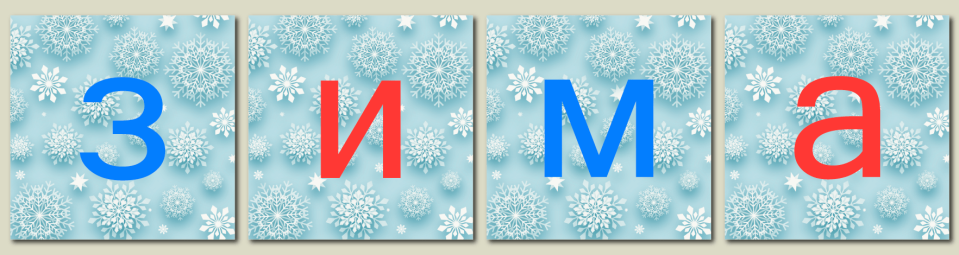 Составь из букв слово «зима»
З А М И



 
З И М А
Зимние месяцы
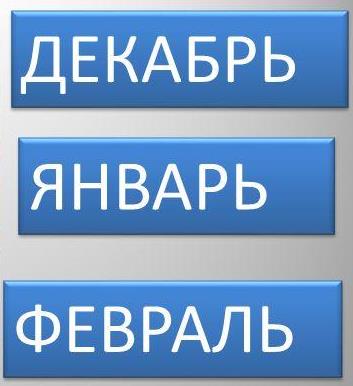 Праздник «Новый год»
просмотр видеоролика ttps://resh.edu.ru/subject/lesson/5096/main/190483/
Физкультминутка
«Зайка»
Зайке холодно сидеть,
Нужно лапочки погреть.
Лапки вверх, лапки вниз.
На носочках подтянись,
Лапки ставим на бочок,
На носочках скок-скок-скок.
А затем вприсядку,
Чтоб не мёрзли лапки.
Прыгать заинька горазд,
Он подпрыгнул десять раз.
(Движения выполняются по ходу текста стихотворения)
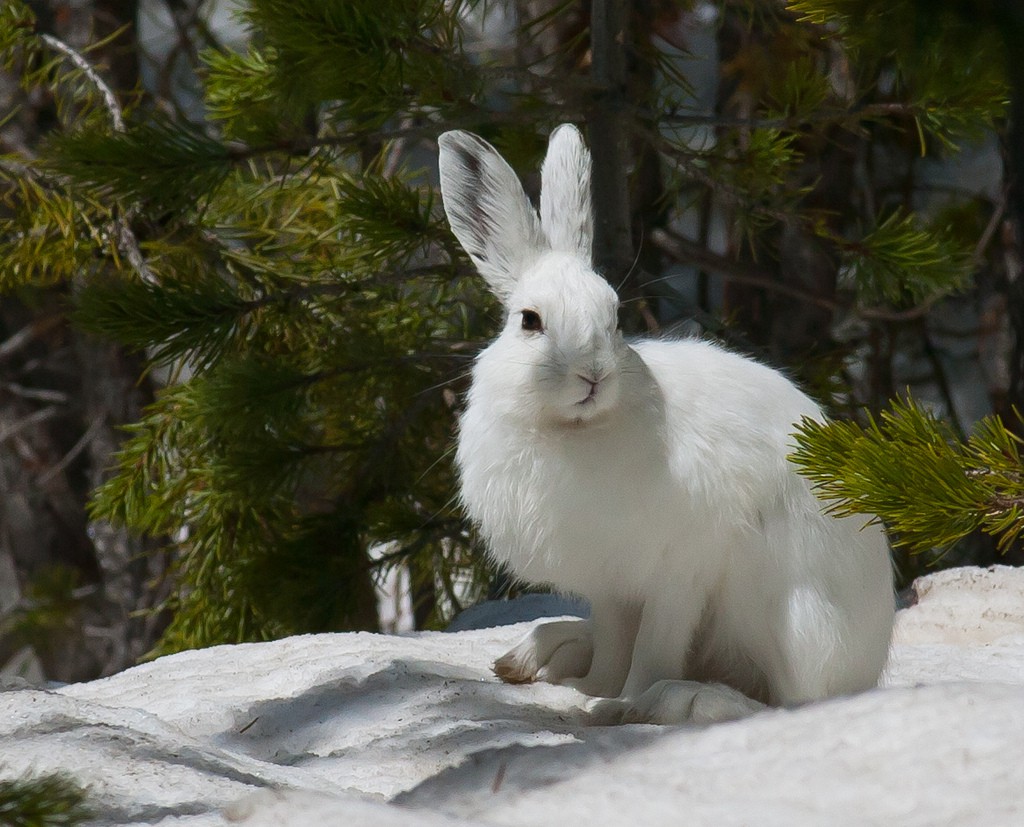 Найди на картинке время года «Зима»
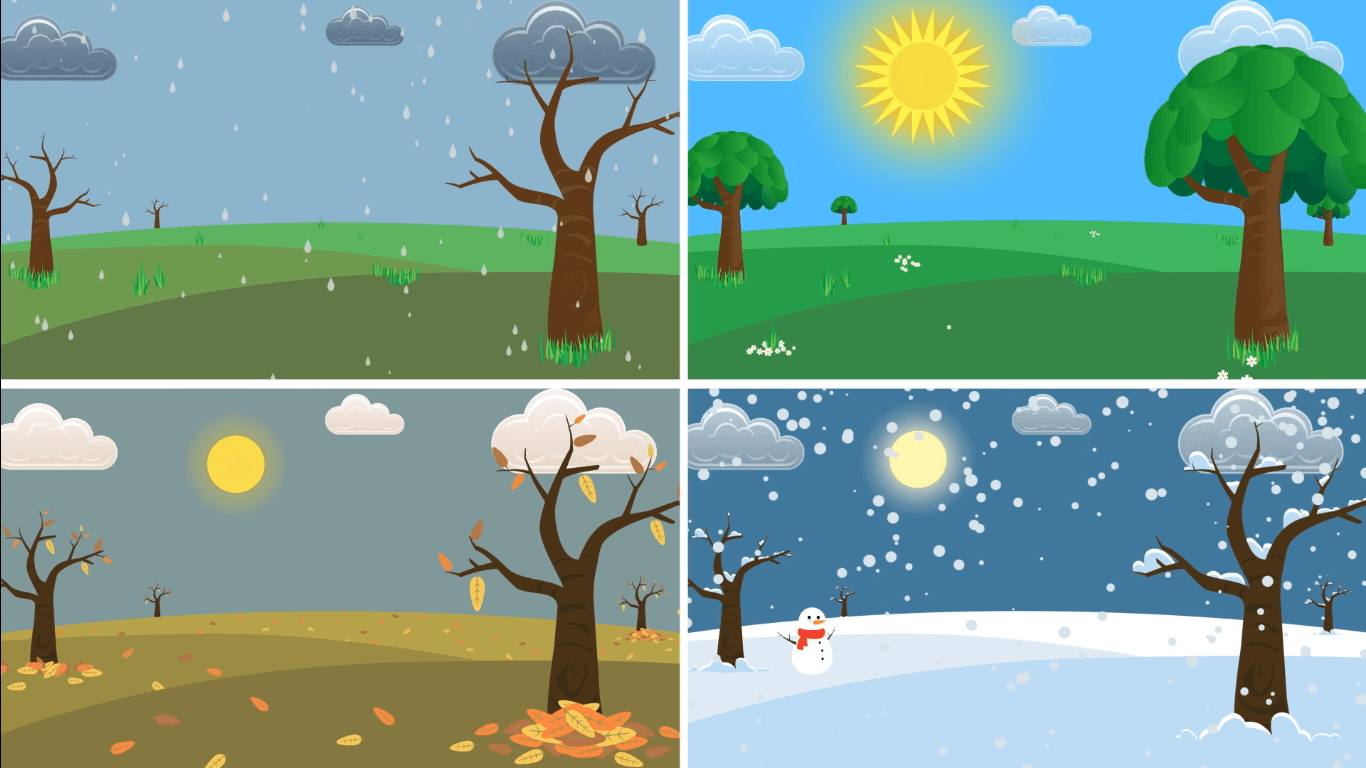 Найди одинаковые снежинки
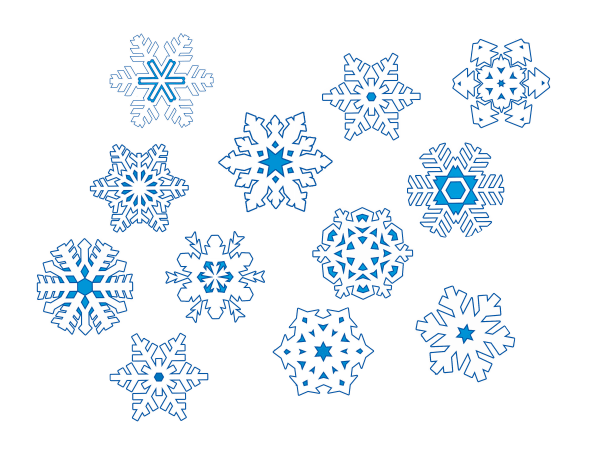 Разложи в правильном порядке
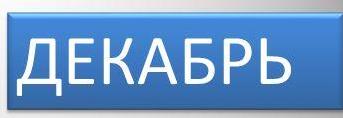 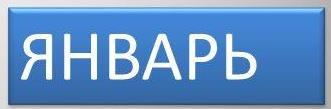 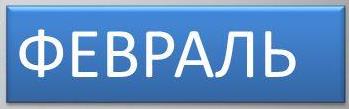 Домашнее задание
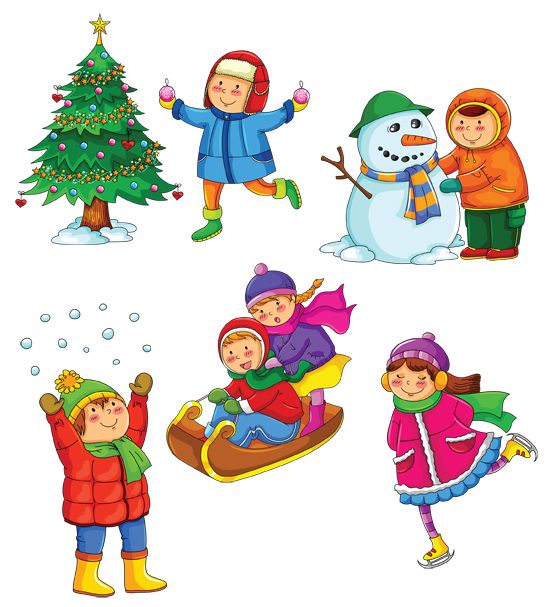 По снежку на санках дети
Мчатся с горки, словно ветер. 
Кто боится в снег свалиться — 
Пусть на санки не садится. 
Автор: Ю. Гарей.
Спасибо за внимание!